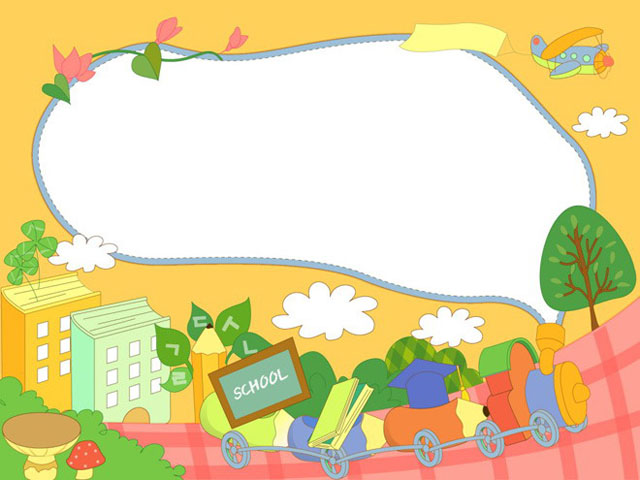 CHÀO MỪNG QUÝ THẦY CÔ VÀ CÁC CON
ĐẾN VỚI TIẾT HỌC
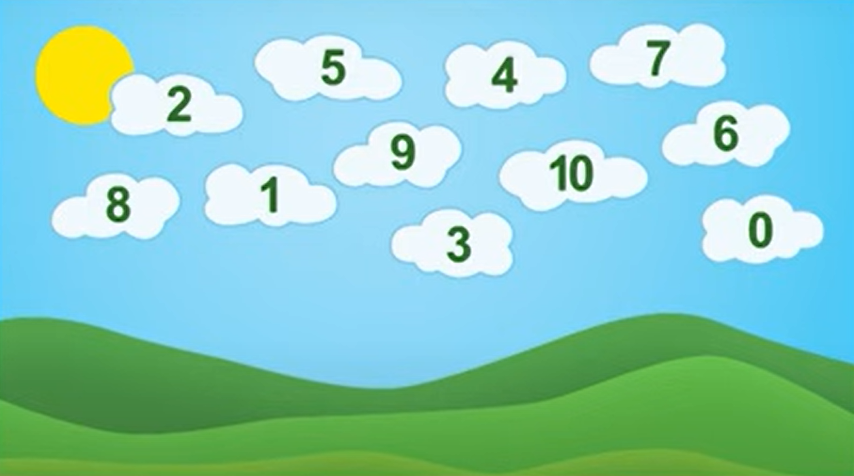 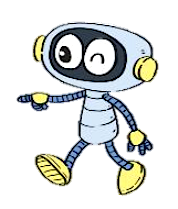 10
1
3
5
7
8
2
4
6
9
0
Đây là tia số.
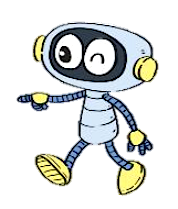 1
3
5
7
8
10
0
0
2
4
6
9
6
4
2
10
8
0
5
3
1
9
7
15
10
5
25
20
30
6 là số liền trước của 7
8 là số liền sau của 7
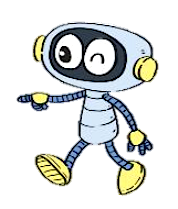 8
7
1
3
5
8
10
0
2
4
6
6
9
<
7
<
=> Trên tia số, số đứng trước bé hơn số đứng sau, số đứng sau lớn hơn số đứng trước.
<
1
5
7
8
10
0
2
4
6
9
2
3
3
4
<
10
1
5
7
8
10
0
2
4
6
9
3
8
9
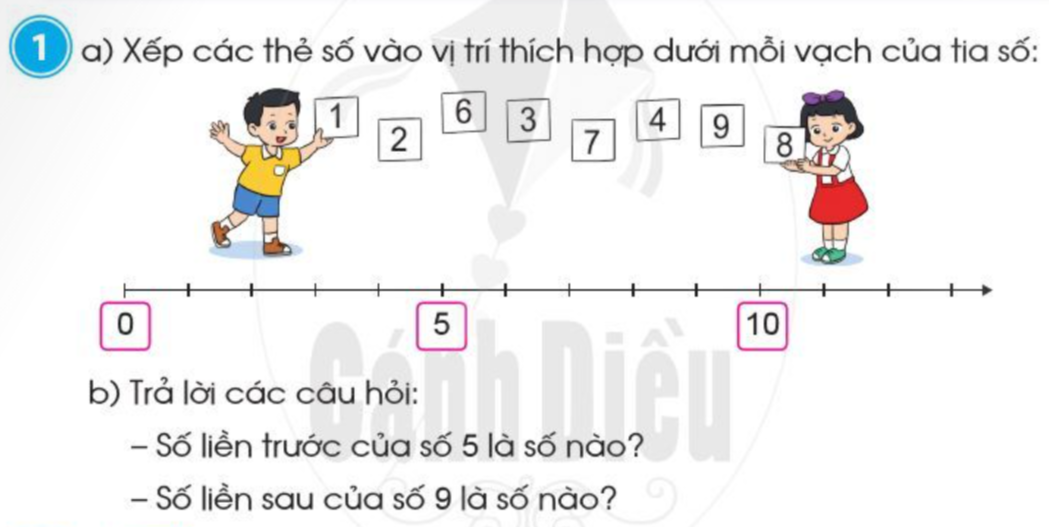 8
9
7
4
6
3
2
1
4
10
8
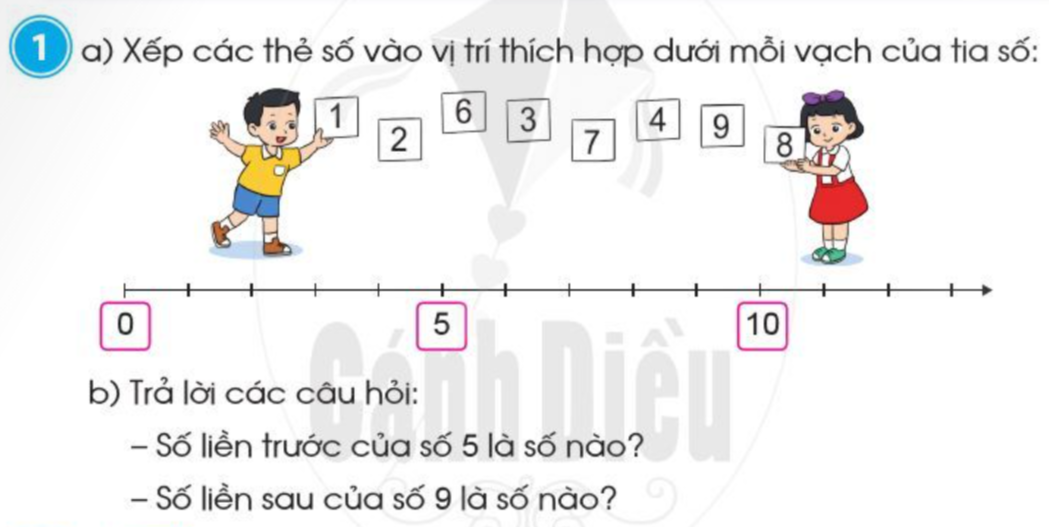 8
9
7
4
6
3
2
1
4
10
9
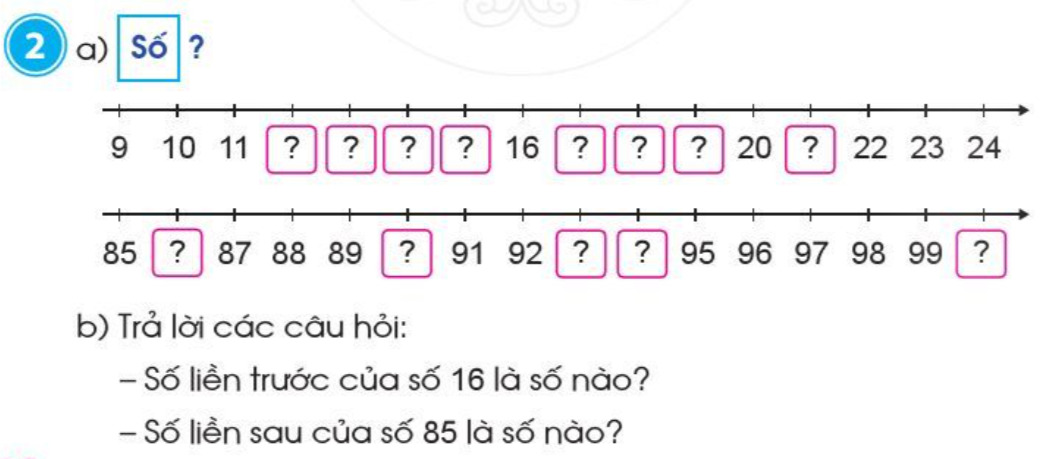 19
21
15
17
18
12
13
14
100
86
90
93
94
15
86
10
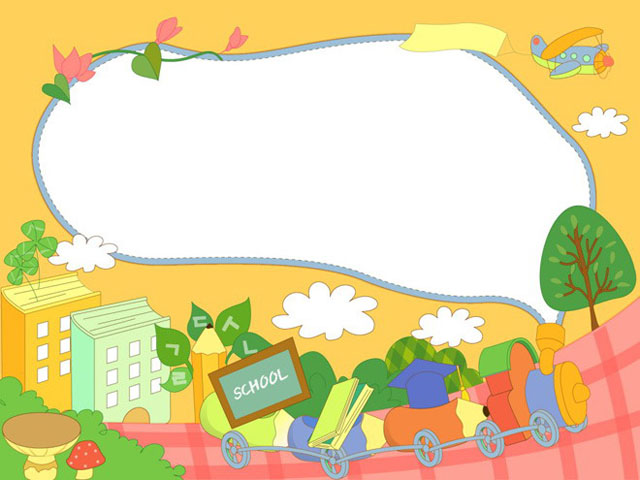 Trò chơi: Bắn tên